The impact of climate change on plants and animals
Liceul Teoretic Gaudeamus
Clasa 6g5  Preda raluca
The impact of climate change on animals
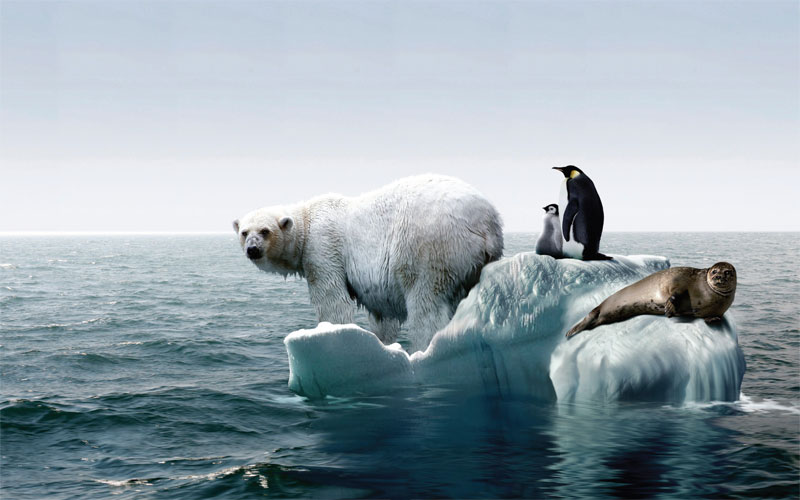 Bears do not find much food anymore
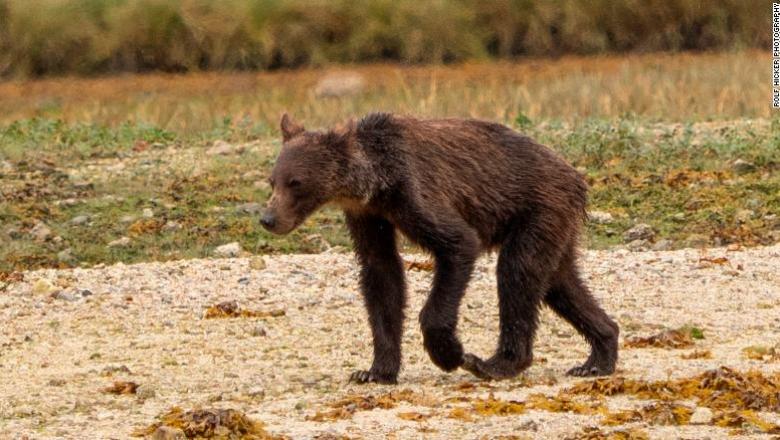 Global warming
Half a billion animals have died as a result of the Austalia fireplace
The impact of climate change on plants
Global warming